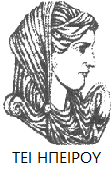 Ελληνική Δημοκρατία
Τεχνολογικό Εκπαιδευτικό Ίδρυμα Ηπείρου
ΕΙΣΑΓΩΓΗ ΣΤΗ ΛΟΓΙΣΤΙΚΗ
ΕΝΟΤΗΤΑ :Προσδιοριστικοί παράγοντες του λογιστικού αποτελέσματος (Μέρος Β)
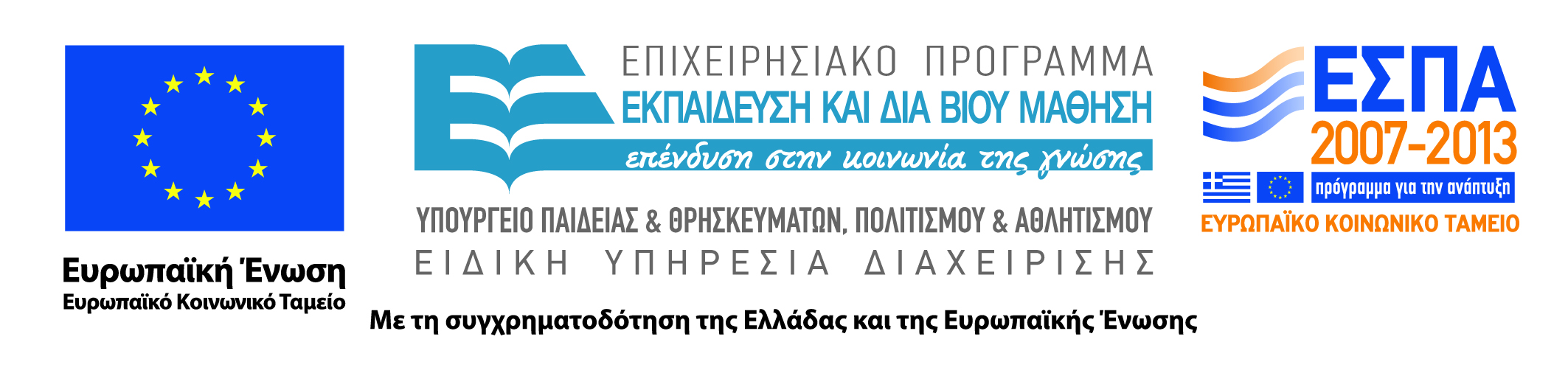 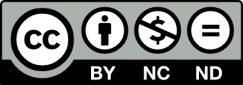 Ανοιχτά Ακαδημαϊκά Μαθήματα στο ΤΕΙ Ηπείρου
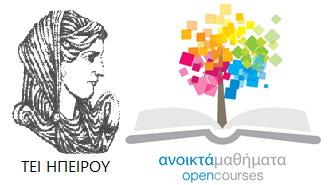 Τμήμα : ΧΡΗΜΑΤΟΟΙΚΟΝΟΜΙΚΗΣ & ΛΟΓΙΣΤΙΚΗΣ
Τίτλος Μαθήματος :Εισαγωγή στη  λογιστική
Ενότητα : Προσδιοριστικοί παράγοντες του λογιστικού αποτελέσματος (Μέρος Β)

Κυπριωτέλης Ευστράτιος
Καθηγητής εφαρμογών
Πρέβεζα, 2015
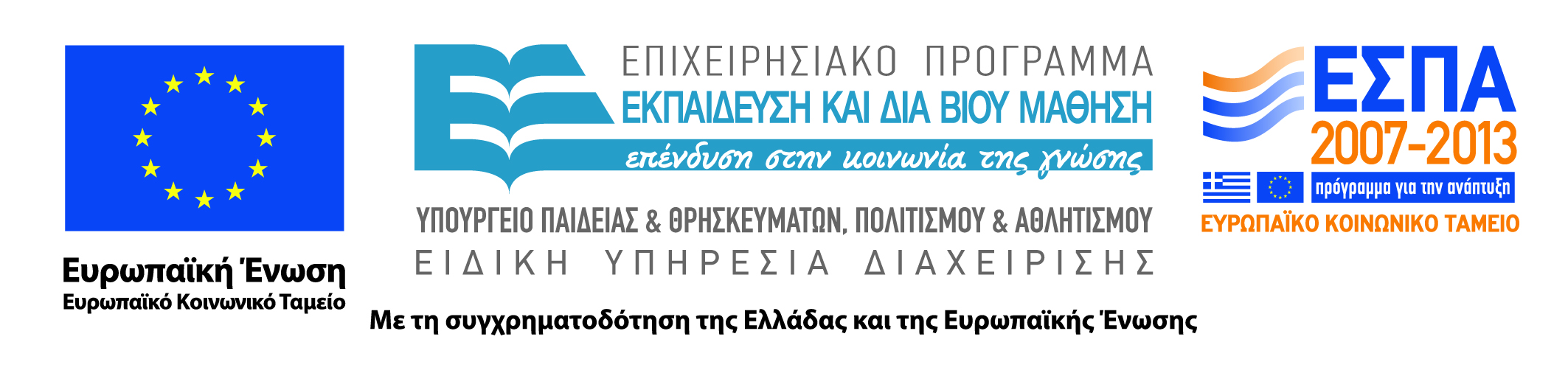 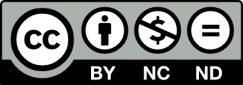 Εισαγωγή στη  λογιστική , Ενότητα  :Προσδιοριστικοί παράγοντες του λογιστικού αποτελέσματος (Μέρος Β), ΤΜΗΜΑ ΧΡΗΜΑΤΟΟΙΚΟΝΟΜΙΚΉΣ ΚΑΙ ΛΟΓΙΣΤΙΚΗΣ , ΤΕΙ ΗΠΕΙΡΟΥ – Ανοικτά Ακαδημαϊκά Μαθήματα στο ΤΕΙ  Ηπείρου
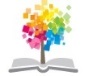 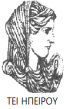 Άδειες Χρήσης
Το παρόν εκπαιδευτικό υλικό υπόκειται σε άδειες χρήσης Creative Commons. 
Για εκπαιδευτικό υλικό, όπως εικόνες, που υπόκειται σε άλλου τύπου άδειας χρήσης, η άδεια χρήσης αναφέρεται ρητώς.
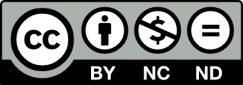 Εισαγωγή στη  λογιστική , Ενότητα  :Προσδιοριστικοί παράγοντες του λογιστικού αποτελέσματος (Μέρος Β), ΤΜΗΜΑ ΧΡΗΜΑΤΟΟΙΚΟΝΟΜΙΚΉΣ ΚΑΙ ΛΟΓΙΣΤΙΚΗΣ , ΤΕΙ ΗΠΕΙΡΟΥ – Ανοικτά Ακαδημαϊκά Μαθήματα στο ΤΕΙ  Ηπείρου
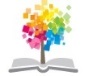 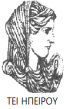 Χρηματοδότηση
Το έργο υλοποιείται στο πλαίσιο του Επιχειρησιακού Προγράμματος «Εκπαίδευση και Δια Βίου Μάθηση» και συγχρηματοδοτείται από την Ευρωπαϊκή Ένωση (Ευρωπαϊκό Κοινωνικό Ταμείο) και από εθνικούς πόρους.
Το έργο «Ανοικτά Ακαδημαϊκά Μαθήματα στο TEI Ηπείρου» έχει χρηματοδοτήσει μόνο τη αναδιαμόρφωση του εκπαιδευτικού υλικού.
Το παρόν εκπαιδευτικό υλικό έχει αναπτυχθεί στα πλαίσια του εκπαιδευτικού έργου του διδάσκοντα.
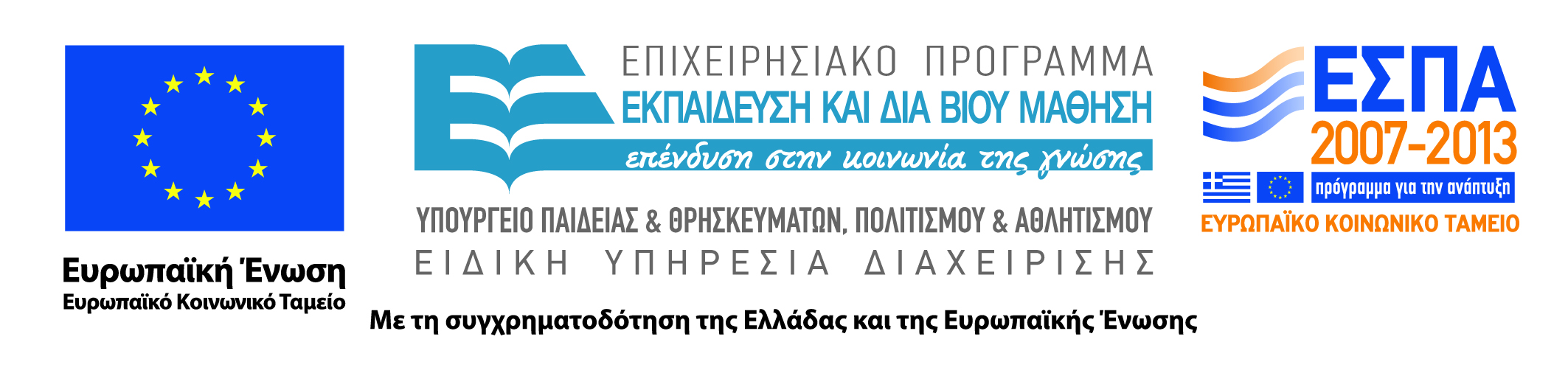 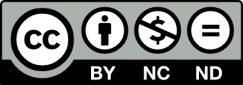 Εισαγωγή στη  λογιστική , Ενότητα  :Προσδιοριστικοί παράγοντες του λογιστικού αποτελέσματος (Μέρος Β), ΤΜΗΜΑ ΧΡΗΜΑΤΟΟΙΚΟΝΟΜΙΚΉΣ ΚΑΙ ΛΟΓΙΣΤΙΚΗΣ , ΤΕΙ ΗΠΕΙΡΟΥ – Ανοικτά Ακαδημαϊκά Μαθήματα στο ΤΕΙ  Ηπείρου
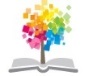 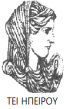 ΣΚΟΠΟΙ ΕΝΟΤΗΤΑΣ
Σκοπός της παρούσας ενότητας είναι να αναλυθούν οι λογαριασμοί  και  οι διακρίσεις των εσόδων, των ζημιών και των κερδών . Επίσης θα καταδειχτεί ο τρόπος με τον οποίο  οι παραπάνω  λογαριασμοί διαμορφώνουν το λογιστικό αποτέλεσμα.
Εισαγωγή στη  λογιστική , Ενότητα  :Προσδιοριστικοί παράγοντες του λογιστικού αποτελέσματος (Μέρος Β), ΤΜΗΜΑ ΧΡΗΜΑΤΟΟΙΚΟΝΟΜΙΚΉΣ ΚΑΙ ΛΟΓΙΣΤΙΚΗΣ , ΤΕΙ ΗΠΕΙΡΟΥ – Ανοικτά Ακαδημαϊκά Μαθήματα στο ΤΕΙ  Ηπείρου
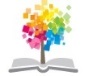 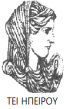 ΕΝΝΟΙΑ ΤΟΥ ΕΣΟΔΟΥ (1) από  (2)
Είναι κάθε αύξηση της καθαρής θέσης της οικονομικής μονάδας, η οποία προέρχεται από την λειτουργία της.
Εισαγωγή στη  λογιστική , Ενότητα  :Προσδιοριστικοί παράγοντες του λογιστικού αποτελέσματος (Μέρος Β), ΤΜΗΜΑ ΧΡΗΜΑΤΟΟΙΚΟΝΟΜΙΚΉΣ ΚΑΙ ΛΟΓΙΣΤΙΚΗΣ , ΤΕΙ ΗΠΕΙΡΟΥ – Ανοικτά Ακαδημαϊκά Μαθήματα στο ΤΕΙ  Ηπείρου
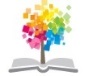 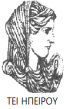 ΕΝΝΟΙΑ ΤΟΥ ΕΣΟΔΟΥ (2) από (2)
ΑΥΞΑΝΕΙ ΤΑ ΧΡΗΜΑΤΙΚΑ ΔΙΑΘΕΣΙΜΑ
ΑΥΞΑΝΕΙ ΤΙΣ ΑΠΑΙΤΗΣΕΙΣ
ΑΥΞΗΣΗ ΤΗΣ ΚΑΘΑΡΗΣ ΘΕΣΗΣ
Εισαγωγή στη  λογιστική , Ενότητα  :Προσδιοριστικοί παράγοντες του λογιστικού αποτελέσματος (Μέρος Β), ΤΜΗΜΑ ΧΡΗΜΑΤΟΟΙΚΟΝΟΜΙΚΉΣ ΚΑΙ ΛΟΓΙΣΤΙΚΗΣ , ΤΕΙ ΗΠΕΙΡΟΥ – Ανοικτά Ακαδημαϊκά Μαθήματα στο ΤΕΙ  Ηπείρου
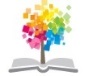 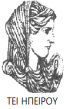 ΠΟΤΕ ΕΝΑΣ ΛΟΓΑΡΙΑΣΜΟΣ ΧΑΡΑΚΤΗΡΙΖΕΤΑΙ ΕΣΟΔΟ
Ένα λογιστικό γεγονός για να είναι έσοδο πρέπει:
Να είναι συνέπεια της δραστηριότητας της οικονομικής μονάδας
Να έχει ως συνέπεια την αύξηση της καθαρής θέσης της οικονομικής μονάδας (άσχετα αν το έξοδο που προκάλεσε το έσοδο μειώνει περισσότερο ή λιγότερο την καθαρή θέση)
Να πραγματοποιείται μέσα στην λογιστική χρήση
Εισαγωγή στη  λογιστική , Ενότητα  :Προσδιοριστικοί παράγοντες του λογιστικού αποτελέσματος (Μέρος Β), ΤΜΗΜΑ ΧΡΗΜΑΤΟΟΙΚΟΝΟΜΙΚΉΣ ΚΑΙ ΛΟΓΙΣΤΙΚΗΣ , ΤΕΙ ΗΠΕΙΡΟΥ – Ανοικτά Ακαδημαϊκά Μαθήματα στο ΤΕΙ  Ηπείρου
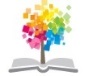 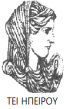 ΔΙΑΚΡΙΣΕΙΣ ΤΩΝ ΕΣΟΔΩΝ
ΛΕΙΤΟΥΡΓΙΚΑ – ΜΗ ΛΕΙΤΟΥΡΓΙΚΑ

ΤΑΚΤΙΚΑ – ΕΚΤΑΚΤΑ

ΠΡΑΓΜΑΤΟΠΟΙΗΘΕΝΤΑ – ΥΠΟΛΟΓΙΣΤΙΚΑ
Εισαγωγή στη  λογιστική , Ενότητα  :Προσδιοριστικοί παράγοντες του λογιστικού αποτελέσματος (Μέρος Β), ΤΜΗΜΑ ΧΡΗΜΑΤΟΟΙΚΟΝΟΜΙΚΉΣ ΚΑΙ ΛΟΓΙΣΤΙΚΗΣ , ΤΕΙ ΗΠΕΙΡΟΥ – Ανοικτά Ακαδημαϊκά Μαθήματα στο ΤΕΙ  Ηπείρου
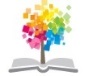 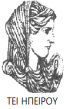 Η ΔΙΑΚΡΙΣΗ ΤΩΝ ΕΣΟΔΩΝ ΚΑΙ ΤΩΝ ΕΞΟΔΩΝ
Η διάκριση των εσόδων και των εξόδων είναι σημαντική γιατί:
Συμβάλλουν στον υπολογισμό της αποδοτικότητας των δραστηριοτήτων
Βοηθούν στην σύγκριση με άλλες επιχειρήσεις
Δίνουν τις βασικές πληροφορίες στην διοίκηση 
Δίνουν την δυνατότητα οικονομικού προγραμματισμού
Συμβάλλουν στην καθιέρωση προτύπων
Εισαγωγή στη  λογιστική , Ενότητα  :Προσδιοριστικοί παράγοντες του λογιστικού αποτελέσματος (Μέρος Β), ΤΜΗΜΑ ΧΡΗΜΑΤΟΟΙΚΟΝΟΜΙΚΉΣ ΚΑΙ ΛΟΓΙΣΤΙΚΗΣ , ΤΕΙ ΗΠΕΙΡΟΥ – Ανοικτά Ακαδημαϊκά Μαθήματα στο ΤΕΙ  Ηπείρου
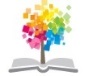 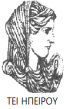 ΜΗ ΛΕΙΤΡΟΥΡΓΙΚΕΣ ΖΗΜΙΕΣ (1) από (2)
Είναι κάθε μείωση της καθαρής θέσης της οικονομικής μονάδας, η οποία δεν προέρχεται από την κάλυψη των αναγκών της.
Για να αποτελεί ένα λογιστικό γεγονός μη λειτουργική ζημία πρέπει:
Να μειώνει την καθαρή θέση
Να μην είναι συνέπεια των λειτουργικών αναγκών της 
Να πραγματοποιείται σε μια λογιστική χρήση
Εισαγωγή στη  λογιστική , Ενότητα  :Προσδιοριστικοί παράγοντες του λογιστικού αποτελέσματος (Μέρος Β), ΤΜΗΜΑ ΧΡΗΜΑΤΟΟΙΚΟΝΟΜΙΚΉΣ ΚΑΙ ΛΟΓΙΣΤΙΚΗΣ , ΤΕΙ ΗΠΕΙΡΟΥ – Ανοικτά Ακαδημαϊκά Μαθήματα στο ΤΕΙ  Ηπείρου
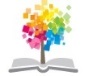 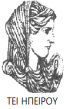 ΜΗ ΛΕΙΤΡΟΥΡΓΙΚΕΣ ΖΗΜΙΕΣ (2) από (2)
Υπάρχει διαφορά μεταξύ της μη λειτουργικής ζημιάς και του μη λειτουργικού εξόδου

Η καταστροφή ενός στοιχείου του ενεργητικού είναι μη λειτουργική ζημιά 
Η επισκευή ενός στοιχείου του ενεργητικού λόγω καταστροφής είναι μη λειτουργικό έξοδο
Εισαγωγή στη  λογιστική , Ενότητα  :Προσδιοριστικοί παράγοντες του λογιστικού αποτελέσματος (Μέρος Β), ΤΜΗΜΑ ΧΡΗΜΑΤΟΟΙΚΟΝΟΜΙΚΉΣ ΚΑΙ ΛΟΓΙΣΤΙΚΗΣ , ΤΕΙ ΗΠΕΙΡΟΥ – Ανοικτά Ακαδημαϊκά Μαθήματα στο ΤΕΙ  Ηπείρου
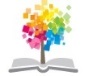 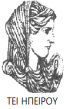 ΜΗ ΛΕΙΤΟΥΡΓΙΚΑ ΚΕΡΔΗ (1) από (2)
Είναι κάθε αύξηση της καθαρής θέσης της οικονομικής μονάδας, η οποία δεν προέρχεται από την άσκηση της δραστηριότητάς της
Για να αποτελεί ένα λογιστικό γεγονός μη λειτουργικό κέρδος πρέπει:
Να αυξάνει την καθαρή θέση
Να μην είναι συνέπεια της δραστηριότητας της οικονομικής μονάδας 
Να πραγματοποιείται σε μια λογιστική χρήση
Εισαγωγή στη  λογιστική , Ενότητα  :Προσδιοριστικοί παράγοντες του λογιστικού αποτελέσματος (Μέρος Β), ΤΜΗΜΑ ΧΡΗΜΑΤΟΟΙΚΟΝΟΜΙΚΉΣ ΚΑΙ ΛΟΓΙΣΤΙΚΗΣ , ΤΕΙ ΗΠΕΙΡΟΥ – Ανοικτά Ακαδημαϊκά Μαθήματα στο ΤΕΙ  Ηπείρου
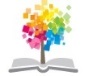 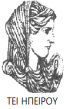 ΜΗ ΛΕΙΤΡΟΥΡΓΙΚΑ ΚΕΡΔΗ (2) από (2)
Υπάρχει διαφορά μεταξύ της μη λειτουργικού κέρδους και του μη λειτουργικού εσόδου

Η είσπραξη μεγαλύτερου ποσού λόγω συναλλαγματικής διαφοράς είναι μη λειτουργικό έσοδο
Η πώληση ενός παγίου είναι μη λειτουργικό κέρδος
Εισαγωγή στη  λογιστική , Ενότητα  :Προσδιοριστικοί παράγοντες του λογιστικού αποτελέσματος (Μέρος Β), ΤΜΗΜΑ ΧΡΗΜΑΤΟΟΙΚΟΝΟΜΙΚΉΣ ΚΑΙ ΛΟΓΙΣΤΙΚΗΣ , ΤΕΙ ΗΠΕΙΡΟΥ – Ανοικτά Ακαδημαϊκά Μαθήματα στο ΤΕΙ  Ηπείρου
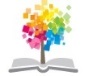 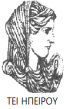 ΜΗ ΛΕΙΤΟΥΡΓΙΚΑ ΕΞΟΔΑ – ΖΗΜΙΕΣ
ΜΗ ΛΕΙΤΟΥΡΓΙΚΑ ΕΞΟΔΑ
Πρόστιμα
Συναλλαγματικές διαφορές
Δωρεά αποθεμάτων
ΜΗ ΛΕΙΤΟΥΡΓΙΚΕΣ ΖΗΜΙΕΣ
Ζημιές από πώληση παγίων
Ζημιές από καταστροφή αποθεμάτων
Ζημιές από απαιτήσεις
Εισαγωγή στη  λογιστική , Ενότητα  :Προσδιοριστικοί παράγοντες του λογιστικού αποτελέσματος (Μέρος Β), ΤΜΗΜΑ ΧΡΗΜΑΤΟΟΙΚΟΝΟΜΙΚΉΣ ΚΑΙ ΛΟΓΙΣΤΙΚΗΣ , ΤΕΙ ΗΠΕΙΡΟΥ – Ανοικτά Ακαδημαϊκά Μαθήματα στο ΤΕΙ  Ηπείρου
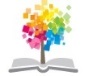 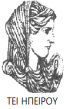 ΜΗ ΛΕΙΤΟΥΡΓΙΚΑ ΕΣΟΔΑ – ΚΕΡΔΗ
ΜΗ ΛΕΙΤΟΥΡΓΙΚΑ ΕΣΟΔΑ
Συναλλαγματικές διαφορές
Επιχορηγήσεις 
Επιστροφές δασμών λόγω εξαγωγών
ΜΗ ΛΕΙΤΟΥΡΓΙΚΑ ΚΕΡΔΗ
Κέρδη από πώληση παγίων
Κέρδη από ομολογιακά δάνεια
Κέρδη λαχνών
Παραγραφή υποχρεώσεως
Εισαγωγή στη  λογιστική , Ενότητα  :Προσδιοριστικοί παράγοντες του λογιστικού αποτελέσματος (Μέρος Β), ΤΜΗΜΑ ΧΡΗΜΑΤΟΟΙΚΟΝΟΜΙΚΉΣ ΚΑΙ ΛΟΓΙΣΤΙΚΗΣ , ΤΕΙ ΗΠΕΙΡΟΥ – Ανοικτά Ακαδημαϊκά Μαθήματα στο ΤΕΙ  Ηπείρου
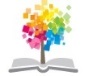 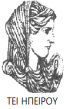 Βιβλιογραφία
Στεφάνου Κων/νος , Χρηματοοικονομική λογιστική, Αυτοέκδοση , Θεσσαλονίκη (2011)
   Δ. Γκίνογλου, Π. Ταχινάκης, Σ. Μωυσή ,Γενική Χρηματοοικονομική Λογιστική, Εκδόσεις Rosili, Αθήνα (2005)
   Παπαδέας Παναγιώτης, Χρηματοοικονομική λογιστική πληροφόρηση, Εκδόσεις :ιδιωτική , Αθήνα (2010)
Εισαγωγή στη  λογιστική , Ενότητα  :Προσδιοριστικοί παράγοντες του λογιστικού αποτελέσματος (Μέρος Β), ΤΜΗΜΑ ΧΡΗΜΑΤΟΟΙΚΟΝΟΜΙΚΉΣ ΚΑΙ ΛΟΓΙΣΤΙΚΗΣ , ΤΕΙ ΗΠΕΙΡΟΥ – Ανοικτά Ακαδημαϊκά Μαθήματα στο ΤΕΙ  Ηπείρου
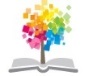 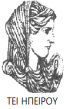 Σημείωμα Αναφοράς
Copyright Τεχνολογικό Ίδρυμα Ηπείρου. 
<Κυπριωτέλης Ευστράτιος>.
 <Εισαγωγή στη λογιστική>. 
Έκδοση: 1.0 <Πρέβεζα>, 2015. Διαθέσιμο από τη δικτυακή διεύθυνση:
 http://eclass.teiep.gr/OpenClass/courses/ACC102/
Εισαγωγή στη  λογιστική , Ενότητα  :Προσδιοριστικοί παράγοντες του λογιστικού αποτελέσματος (Μέρος Β), ΤΜΗΜΑ ΧΡΗΜΑΤΟΟΙΚΟΝΟΜΙΚΉΣ ΚΑΙ ΛΟΓΙΣΤΙΚΗΣ , ΤΕΙ ΗΠΕΙΡΟΥ – Ανοικτά Ακαδημαϊκά Μαθήματα στο ΤΕΙ  Ηπείρου
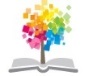 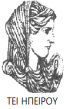 Σημείωμα Αδειοδότησης
Το παρόν υλικό διατίθεται με τους όρους της άδειας χρήσης Creative Commons Αναφορά Δημιουργού-Μη Εμπορική Χρήση-Όχι Παράγωγα Έργα 4.0 Διεθνές [1] ή μεταγενέστερη. Εξαιρούνται τα αυτοτελή έργα τρίτων π.χ. φωτογραφίες, Διαγράμματα κ.λ.π., τα οποία εμπεριέχονται σε αυτό και τα οποία αναφέρονται μαζί με τους όρους χρήσης τους στο «Σημείωμα Χρήσης Έργων Τρίτων».
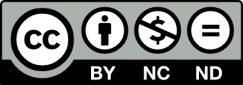 Ο δικαιούχος μπορεί να παρέχει στον αδειοδόχο ξεχωριστή άδεια να  χρησιμοποιεί το έργο για εμπορική χρήση, εφόσον αυτό του  ζητηθεί.
[1]
http://creativecommons.org/licenses/by-nc-nd/4.0/deed.el
Εισαγωγή στη  λογιστική , Ενότητα  :Προσδιοριστικοί παράγοντες του λογιστικού αποτελέσματος (Μέρος Β), ΤΜΗΜΑ ΧΡΗΜΑΤΟΟΙΚΟΝΟΜΙΚΉΣ ΚΑΙ ΛΟΓΙΣΤΙΚΗΣ , ΤΕΙ ΗΠΕΙΡΟΥ – Ανοικτά Ακαδημαϊκά Μαθήματα στο ΤΕΙ  Ηπείρου
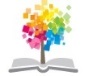 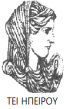 Τέλος Ενότητας
Επεξεργασία: <Θάνου Σοφία>
<Πρέβεζα>, 2015
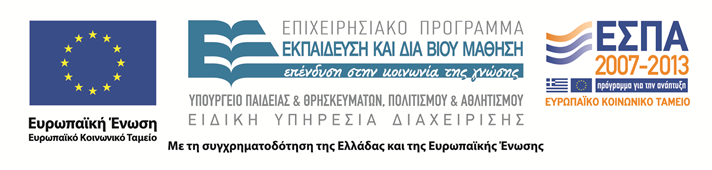 Εισαγωγή στη  λογιστική , Ενότητα  :Προσδιοριστικοί παράγοντες του λογιστικού αποτελέσματος (Μέρος Β), ΤΜΗΜΑ ΧΡΗΜΑΤΟΟΙΚΟΝΟΜΙΚΉΣ ΚΑΙ ΛΟΓΙΣΤΙΚΗΣ , ΤΕΙ ΗΠΕΙΡΟΥ – Ανοικτά Ακαδημαϊκά Μαθήματα στο ΤΕΙ  Ηπείρου
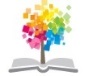 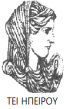 Σημειώματα
Εισαγωγή στη  λογιστική , Ενότητα  :Προσδιοριστικοί παράγοντες του λογιστικού αποτελέσματος (Μέρος Β), ΤΜΗΜΑ ΧΡΗΜΑΤΟΟΙΚΟΝΟΜΙΚΉΣ ΚΑΙ ΛΟΓΙΣΤΙΚΗΣ , ΤΕΙ ΗΠΕΙΡΟΥ – Ανοικτά Ακαδημαϊκά Μαθήματα στο ΤΕΙ  Ηπείρου
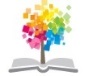 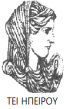 Διατήρηση Σημειωμάτων
Οποιαδήποτε  αναπαραγωγή ή διασκευή του υλικού θα πρέπει  να συμπεριλαμβάνει:

το Σημείωμα Αναφοράς
το  Σημείωμα Αδειοδότησης
τη Δήλωση Διατήρησης Σημειωμάτων
το Σημείωμα Χρήσης Έργων Τρίτων (εφόσον υπάρχει) 

μαζί με τους συνοδευόμενους υπερσυνδέσμους.
Εισαγωγή στη  λογιστική , Ενότητα  :Προσδιοριστικοί παράγοντες του λογιστικού αποτελέσματος (Μέρος Β), ΤΜΗΜΑ ΧΡΗΜΑΤΟΟΙΚΟΝΟΜΙΚΉΣ ΚΑΙ ΛΟΓΙΣΤΙΚΗΣ , ΤΕΙ ΗΠΕΙΡΟΥ – Ανοικτά Ακαδημαϊκά Μαθήματα στο ΤΕΙ  Ηπείρου
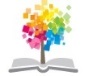 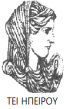 Τέλος Ενότητας
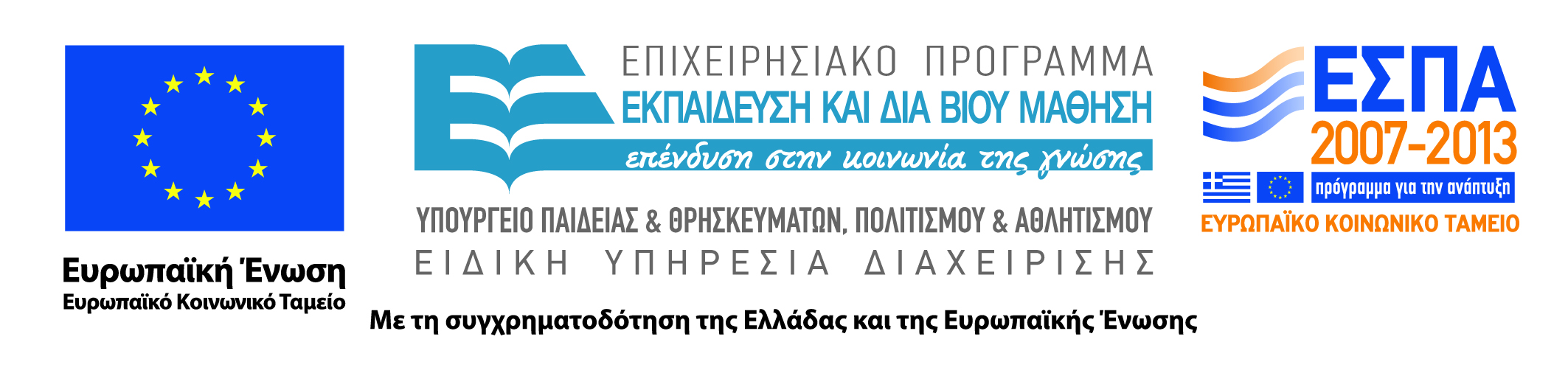